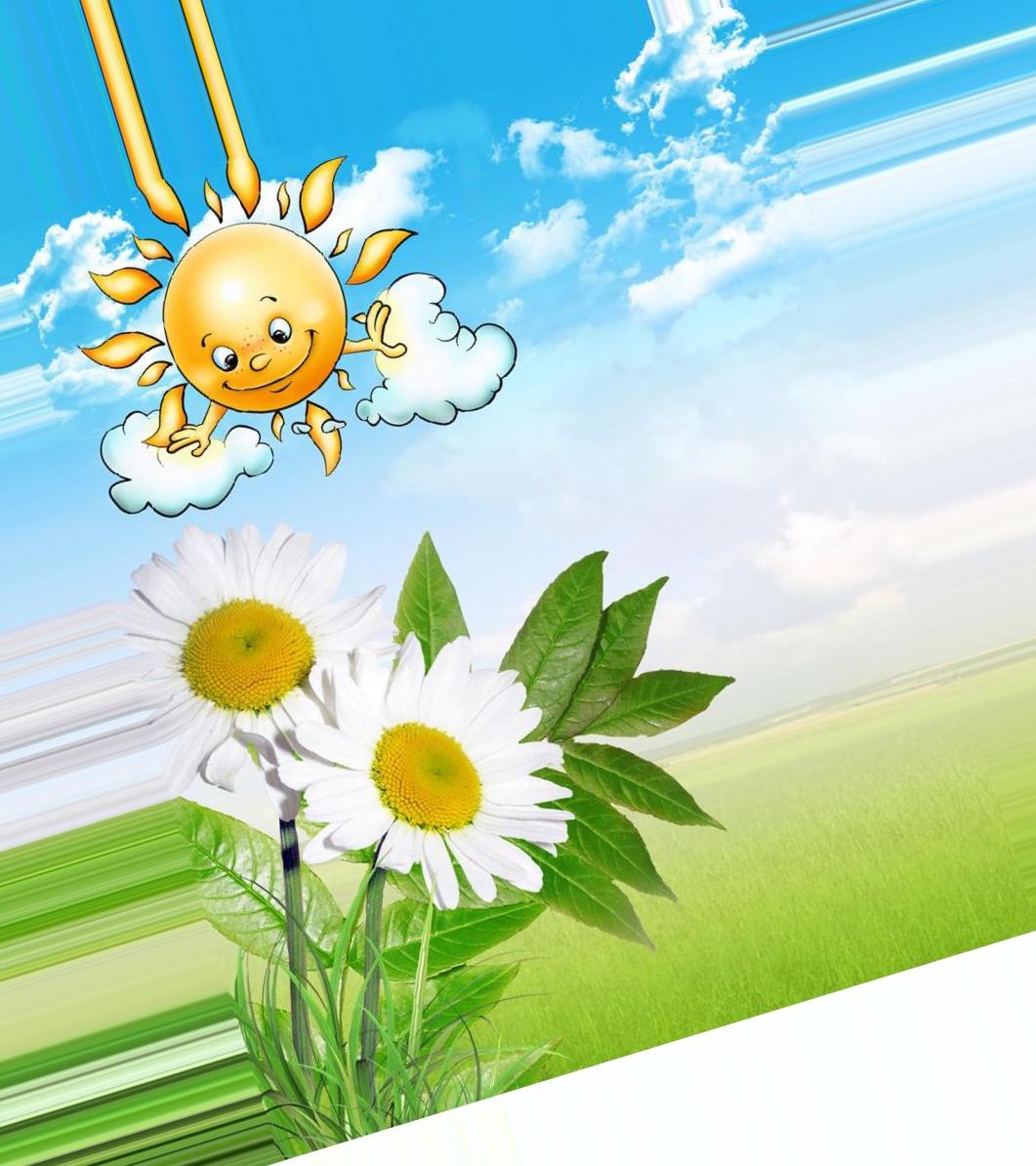 МБДОУ _ Детский сад №3
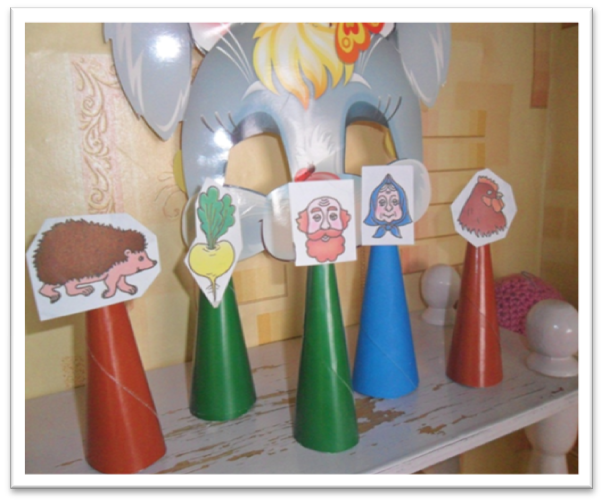 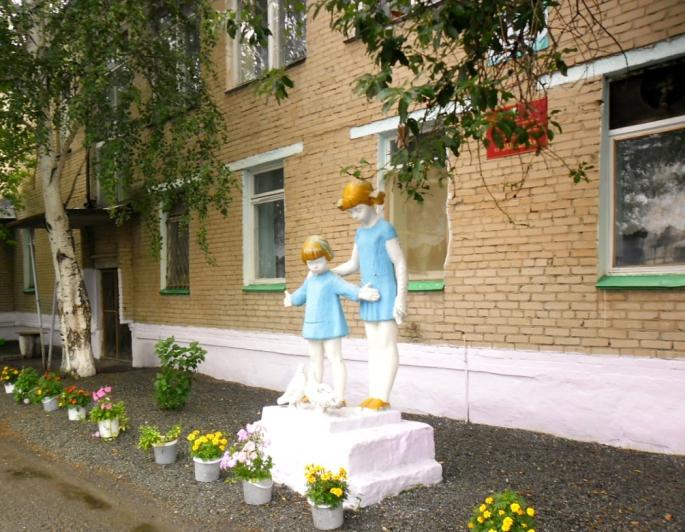 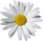 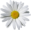 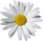 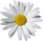 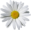 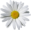 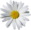 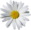 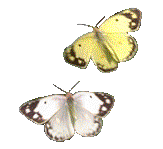 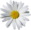 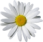 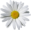 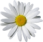 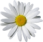 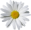 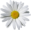 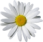 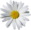 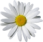 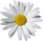 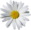 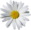 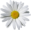 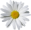 " Ромашка"
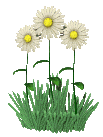 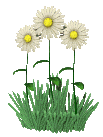 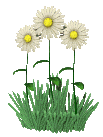 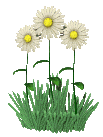 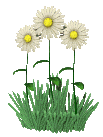 «ДЕНЬ  МАТЕРИ»
ПОДГОТОВИЛА  :
Воспитатель младшей группы
МБДОУ Детский сад №3 «Ромашка»
Г. Верхний Уфалей
Рудник Ирина Михайловна
ПЕРСПЕКТИВНЫЙ  ПЛАН   МЕРОПРИЯТИЙ, 
ПОСВЯЩЕННЫХ  ДНЮ  МАТЕРИ
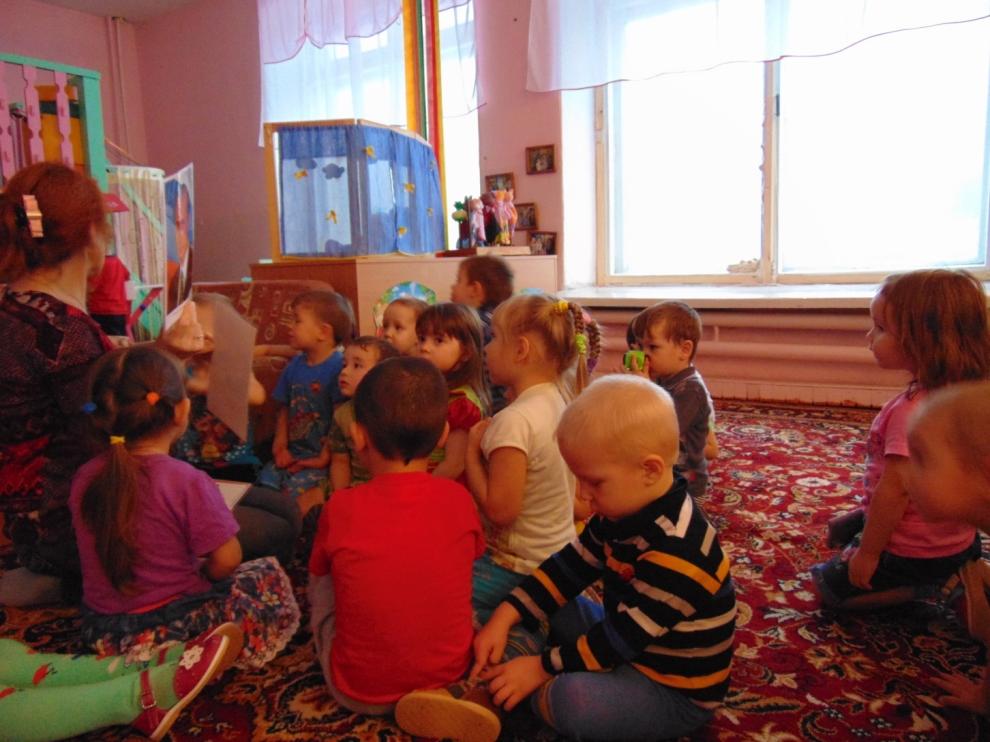 Мама - первое слово ребенка,Мама - первые в жизни шаги,Мама - самое в мире святое, Маму, Маму свою береги!
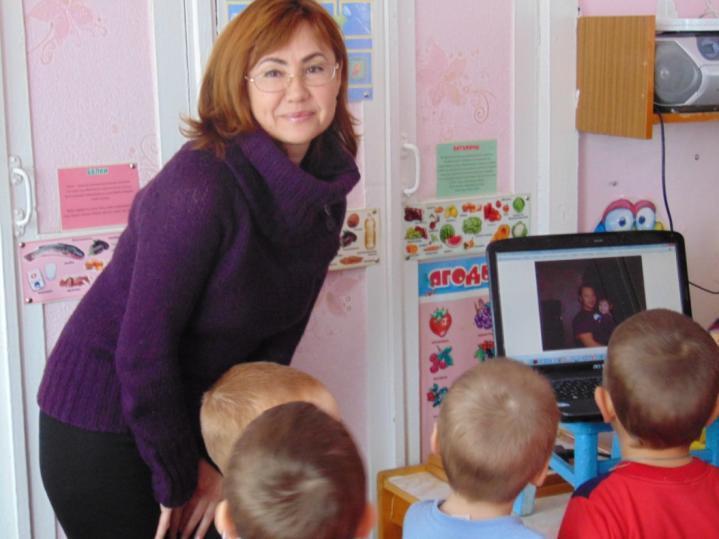 Маму любят все на свете,Мама первый друг.Любят мам не только дети,Любят все вокруг.
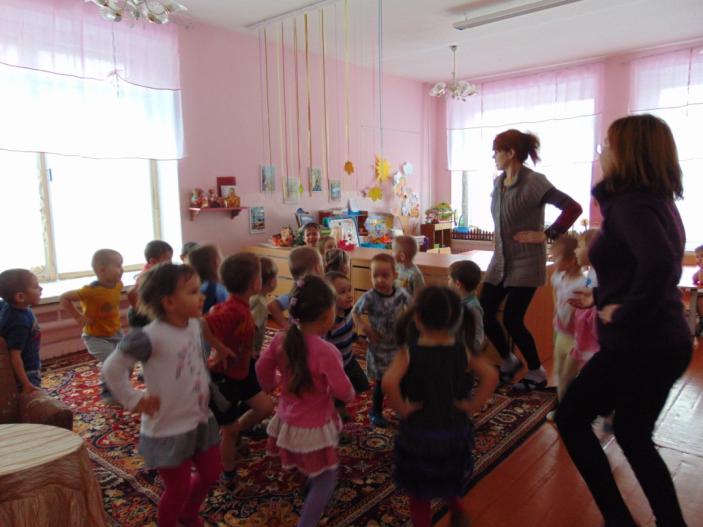 Я люблю твой звонкий смех,Мама,Ты на свете лучше всех,Мама!Двери в сказку отвори,Мама,Мне улыбку подари,Мама!
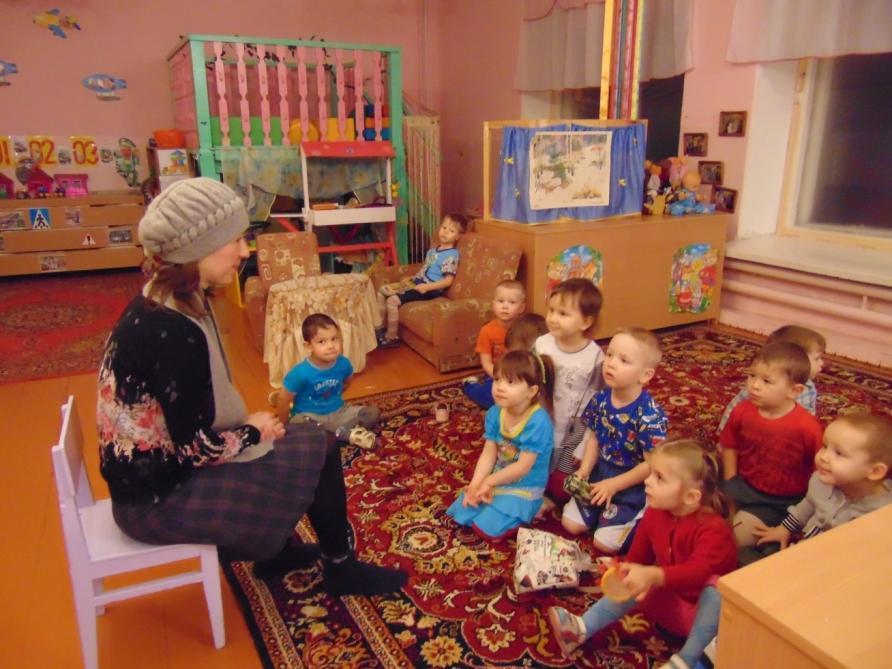 Вот какой нарядныйДетский сад -Это мамин праздникУ ребят.Мы для мамыПесню запоем.Мы для мамыПляску заведем.
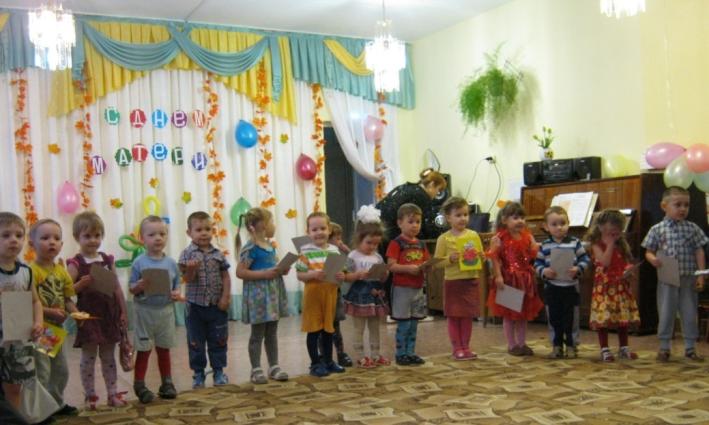 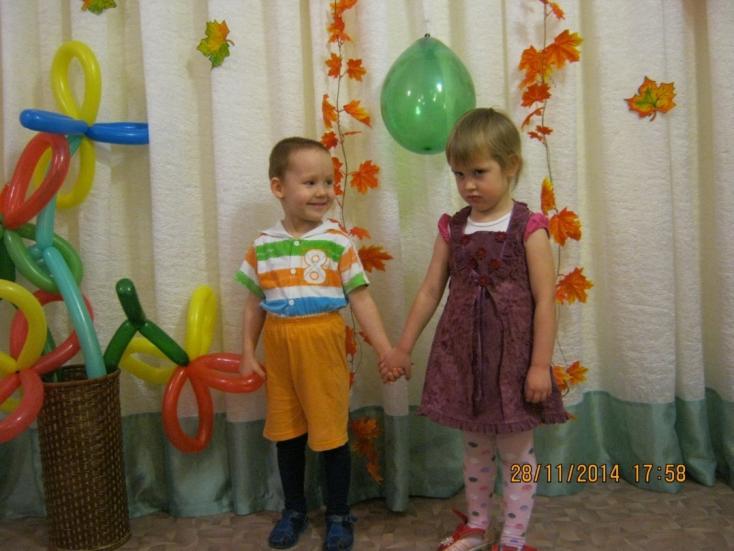 С днем матери спешим поздравить всех,Кого зовут прекрасным словом "мама”.Пусть в жизни вам сопутствует успех,Поклон вам, уважение и слава!
Пусть ваши исполняются мечты,И дарят вам улыбки дети снова.Вы – гордость нашей доблестной страны,Любимы будьте, счастливы, здоровы!
Ты в работе, ты в творенье,Ты в учебе и стремленье.Ты творишь, готовишь, служишь,Ты лелеешь и голубишь, Шьешь, стираешь, пишешь, моешьПо другому жить не можешь.
Ты - рядом, и все прекрасно:И дождь, и холодный ветер.Спасибо тебе, моя мама,За то, что ты есть на свете!
МАМОЧКА МИЛАЯ МОЯ
Мама и Родина очень похожи:Мама – красивая, Родина – тоже!Вы присмотритесь: у мамы глазаЦвета такого же, как небеса.
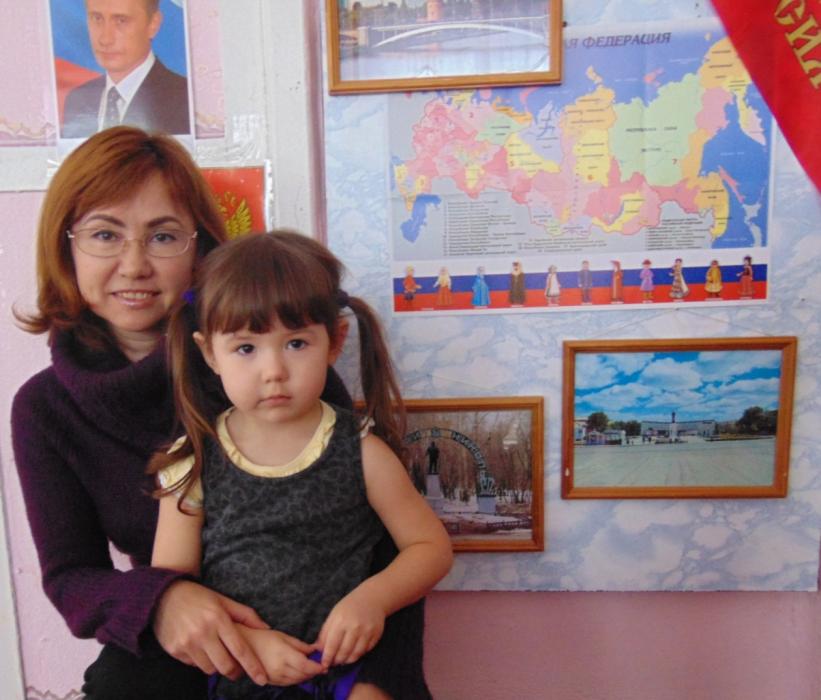